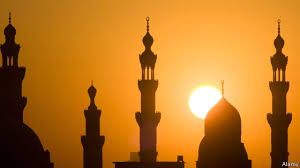 Η ΒΙΒΛΟΣ ΣΤΟ ΙΣΛΑΜ
ΘΕΜΑΤΑ ΜΑΘΗΜΑΤΟΣ
Τι είναι το Ισλάμ; (Σύντομη παρουσίασή του)
Τις θείες αποκαλύψεις (τα θεόπνευστα βιβλία) που δέχεται το Ισλάμ
Τις θεωρίες προσέγγισης της Βίβλου στην ισλαμική σκέψη
Τη χρήση της Βίβλου στην ισλαμική γραμματεία
Τέλος, για το αν υπάρχει κοινός τόπος με τους μουσουλμάνους και κατά πόσο μπορεί να λάβει χώρα ένας σύγχρονος ισλαμο-χριστιανικός διάλογος επί τη βάσει της Αγίας Γραφής; (Συζήτηση)
Τι είναι το Ισλάμ;
Συνοψίζεται σε δύο φράσεις ή δύο «ομολογίες»: 
(lā ʾilāha ʾillā Allāh w muḥammadun rasūlu ullāh)
 «Δεν υπάρχει άλλος Θεός εκτός από τον Allāh και αγγελιοφόρος του είναι ο Μωάμεθ»
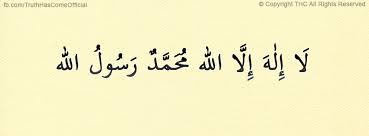 Βασικό χαρακτηριστικό της διδασκαλίας του Ισλάμ, είναι:
H πίστη στον απόλυτο μονοθεϊσμό (al-tawḥīd) 
Στην προφητική ιδιότητα του Μωάμεθ, ως έσχατου όλων των Προφητών και αγγελιοφόρων του Θεού
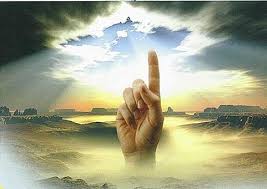 Ο πυρήνας και η πεμπτουσία του Ισλάμ είναι ο απόλυτος και αυστηρός μονοθεϊσμός. 
Είναι κατεξοχήν μονοθεϊστική θρησκεία.
Το Ισλάμ διαθέτει επίσης και τις βασικές αρχές της δογματικής του διδασκαλίας, καθώς και της πρακτικής ζωής των πιστών.
 Χωρίζεται σε πυλώνες του Ισλάμ (arkān al-Islām) και σε άρθρα της πίστεως (arkān al-īmān).
Οι πυλώνες του Ισλάμ (arkān al-Islām) ή του ισλαμικού Δικαίου, είναι οι εξής:
Η ομολογία πίστεως (shahāda) στον ένα και μοναδικό Θεό
Η προσευχή (ṣalāt)
 Η νηστεία (ṣawm)
 Η φορολογία ή νομοθετημένη ελεημοσύνη (zakāt) 
 Η «ιερά αποδημία», το ιερό προσκύνημα στη Μέκκα (hajj)
Τα άρθρα της πίστεως (arkān al-īmān) είναι τα εξής:
Πίστη στη μοναδικότητα του Θεού (Allāh)
Στου αγγέλους
Στα βιβλία του Θεού (θείες αποκαλύψεις) 
Στους προφήτες και αγγελιοφόρους του Θεού 
Στην Ημέρα της Κρίσεως 
Στο θείο διάταγμα (qadar)
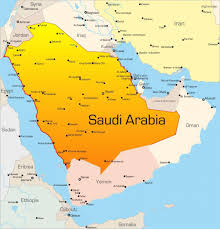 Ως θρησκεία γεννήθηκε στην Αραβική Χερσόνησο τον 7ο αι., από τον Μωάμεθ.
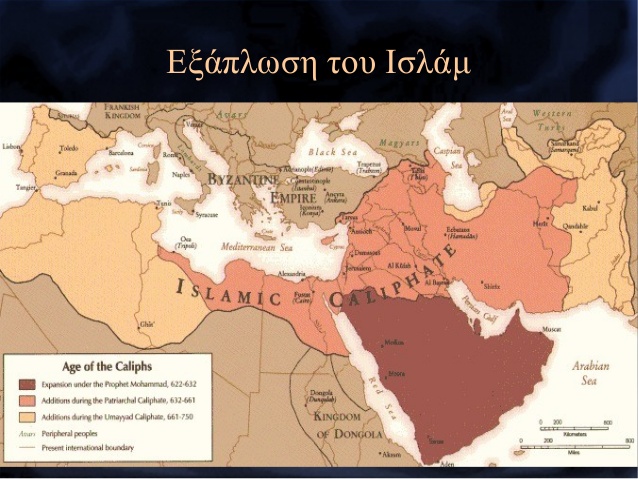 Πολύ γρήγορα εξαπλώθηκε στις γύρω περιοχές και αποτέλεσε μια παγκόσμια θρησκεία με πολιτικές διαστάσεις.
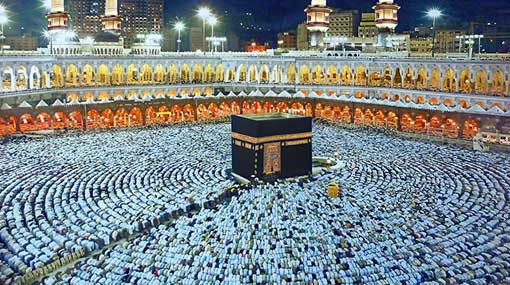 Σήμερα αποτελεί τη δεύτερη αριθμητικά μεγαλύτερη θρησκεία στον κόσμο.
Τις θείες αποκαλύψεις (τα θεόπνευστα βιβλία) που δέχεται το Ισλάμ
Το τρίτο άρθρο της ισλαμικής πίστεως (arkān al-īmān)  (το Σύμβολο της Πίστεως των μουσουλμάνων) τονίζει την αποδοχή των ιερών βιβλίων (αποκαλύψεων) του Θεού προς την ανθρωπότητα.
Τα  βιβλία αυτά είναι θεόπνευστα. Εμπεριέχουν την αποκάλυψη του θείου μηνύματος . 

Τα βιβλία αυτά είναι τα ακόλουθα: 
Η Βίβλος του Αβραάμ (Ṣuḥuf ʾIbrāhīm)
Η Torah (al-Tawrāt) 
Οι Ψαλμοί (al-Zabūr) 
Το Ευαγγέλιο (al-Injīl)
Το Κοράνιο (al-Qurʾān)
Τα βιβλία αυτά, σύμφωνα με την ισλαμική διδασκαλία, βρίσκονται στον ουρανό, στη μητέρα των βιβλίων (ʾUmm al-kutub).
Όλα αυτά είναι γραμμένα από το Θεό στον προφυλαγμένο αιώνιο πίνακα (al-lauh al-maḥfūẓ), πριν τη δημιουργία του Σύμπαντος κόσμου.
Το Κοράνιο αναφέρει: «Έχουμε στείλει και άλλους Αποστόλους πριν από σένα (δηλ. πριν από το Μωάμεθ), και τους έχουμε κάνει να έχουν συζύγους και απογόνους. Ποτέ όμως ένας Απόστολος δεν είναι ικανός να έρθει με ένα σημείο χωρίς να το εγκρίνει ο Allāh. Για κάθε περίοδο υπάρχει ένα βιβλίο. Ο Allāh εξαφανίζει ή επικυρώνει κάθε τι που θέλει. Σ’ αυτόν υπάρχει η μητέρα του βιβλίου» (Κοράνιο 13:39).
Το αρχικό μήνυμα των προ του Κορανίου βιβλίων, ήταν η διακήρυξη του μονοθεϊσμού (al-tawḥīd) και η προαναγγελία του ερχομού του τελευταίου των Προφητών, του Μωάμεθ.

Τα βιβλία αυτά, θεολογικά έχουν το ίδιο ακριβώς περιεχόμενο μεταξύ τους, ενώ διαφοροποιούνται ως προς το νόμο.

Το κάθε βιβλίο εμπεριέχει διαφορετικό νόμο στον κάθε λαό που απευθύνεται.
Υπάρχουν και άλλες θείες αποκαλύψεις, οι οποίες δεν είναι γνωστές στην ανθρωπότητα 
 
O Θεός έστειλε σε κάθε λαό και έθνος την αποκάλυψή του
Το Κοράνιο αναφέρει: «Πράγματι, στείλαμε σε κάθε έθνος έναν απόστολο, (με την εντολή): ‘’Να λατρεύετε μόνο τον Allāh και να αποφεύγετε την ειδωλολατρία’’» (Κοράνιο 16:36) .
Ανάλυση των βιβλίων:
Η Βίβλος του Αβραάμ (Ṣuḥuf ʾIbrāhīm)
Σύμφωνα με την κορανική διδασκαλία ο Θεός αποκάλυψε το μήνυμά του και στον Αβραάμ, μέσω ενός ιερού βιβλίου.
Σύναψε διαθήκη μαζί του.
Οι γραφές αυτές, σύμφωνα με την ισλαμική παράδοση, καταγράφηκαν από τον ίδιο, καθώς και από τους οπαδούς του.
Θεωρείται ένα βιβλίο, το οποίο έχει χαθεί.
Για το βιβλίο αυτό δεν είναι τίποτε γνωστό, ούτε το όνομά του.
Μόνο δύο κορανικά χωρία, τα οποία κάνουν αναφορά στο βιβλίο αυτό:
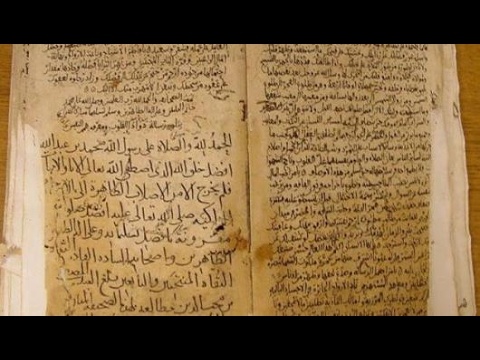 «Αυτές οι προειδοποιήσεις (ενν. για τα έσχατα) είναι γραμμένες στις Βίβλους των πρώτων (των αρχαίων αποκαλύψεων)… στις Βίβλους του Αβραάμ και του Μωυσή» (Κοράνιο 87:18-19).
«Μήπως δεν έχει πληροφορηθεί για το περιεχόμενο στις σελίδες (της Βίβλου) του Μωυσή και του Αβραάμ που ήταν συνεπείς στις υποχρεώσεις του;» (Κοράνιο 53:36).
Η Torah (al-Tawrāt)
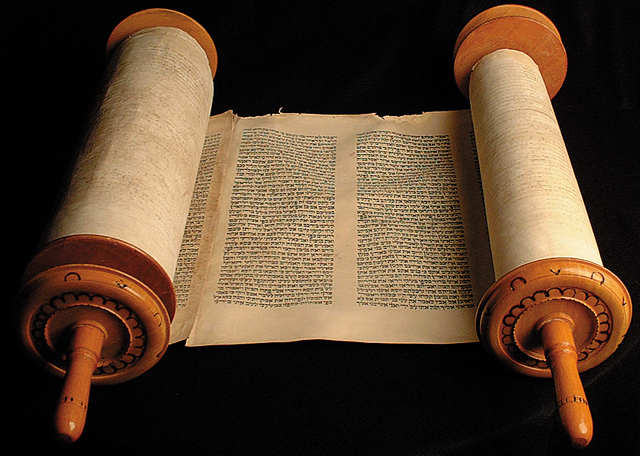 Την αποκάλυψε ο Θεός στο Μωυσή
Το Κοράνιο αναφέρεται στην Torah δεκαοκτώ φορές και επιβεβαιώνει ότι αποτελεί μέρος του λόγου του Θεού .
 «Εμείς είμαστε που αποκαλύψαμε το Νόμο (στο Μωυσή) που σ’ αυτό υπάρχει η καθοδήγηση και το φως» (Κοράνιο 5:44).
«Ο Allāh έστειλε την Torah»  (Κοράνιο 3:3).  
«Και δώσαμε στο Μωυσή τη Βίβλο […] και την κάναμε οδηγό για τα παιδιά του Ισραήλ» (Κοράνιο 32:23).   
Η αποκάλυψη αυτή, σύμφωνα με το Μωάμεθ δεν έγινε μέσω ενός αγγέλου, όπως π.χ. στην περίπτωση του Μωάμεθ, αλλά απευθείας από τον ίδιο το Θεό στο Μωυσή.
Το βιβλίο αυτό απευθύνεται αποκλειστικά στους ιουδαίους.
Εμπεριέχει θεολογικές αναφορές (πρόσκληση στο μονοθεϊσμό, αναφορά στην Ημέρα της Κρίσεως,  στον Παράδεισο (Jannah) και την Κόλαση (Jahannam) κ.ά. (Κοράνιο 87:19). 
Εμπεριέχει επίσης και νομικές διατάξεις προς τον ιουδαϊκό λαό (για τη μοιχεία, την κλοπή, το φόνο κ.ά.) (Κοράνιο 5:43).
Οι Ψαλμοί (al-Zabūr)
Στην αραβική γλώσσα η λέξη Zabūr σημαίνει «επιγραφή», «γραφή» ή «βιβλίο».
Τους ψαλμούς τους αποκάλυψε ο Θεός στο Δαυΐδ. 
Το Κοράνιο αναφέρεται τρεις φορές στο βιβλίο των Ψαλμών. 
«Στο Δαυΐδ δώσαμε τους Ψαλμούς» (Κοράνιο 4:163). 
«Έχουμε προτιμήσει μερικούς προφήτες από άλλους, και δώσαμε στο Δαυΐδ ένα ζεβούρ (βιβλίο σταλμένο σ’ αυτόν)» (Κοράνιο 17:55). 
Θεολογικά περιείχε τις ίδιες αναφορές με την Torah.
Πρόκειται για ένα βιβλίο υμνολογίας προς το Θεό.
Ο Μωάμεθ αναφέρει ότι ο Δαυΐδ συνήθιζε να διατάζει τα ζώα να απαγγέλουν αποσπάσματα από τους Ψαλμούς.
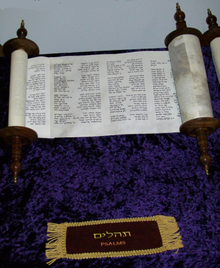 Το Ευαγγέλιο (al-Injīl)
Tο Ευαγγέλιο το αποκάλυψε ο Θεός στον Ιησού.
Ο όρος «Ευαγγέλιο» (Injīl) απαντάται δώδεκα φορές στο Κοράνιο. 
 «Και πάνω στα χέρια τους στείλαμε τον Ιησού, τον γιο της Μαριάμ, επικυρώνοντας τις Γραφές (Tawrāt) που είχαν σταλεί πριν απ’ αυτόν, και του δώσαμε το Ευαγγέλιο, στο οποίο υπάρχει η καθοδήγηση και το φως, καθώς και η επικύρωση των Γραφών που είχαν σταλεί πριν απ’ αυτόν» (Κοράνιο 5: 46).
«Στείλαμε τον Ιησού, τον γιο της Μαριάμ, και του δώσαμε το Ευαγγέλιο και βάλαμε στις καρδιές εκείνων που τον ακολούθησαν τον οίκτο και την ευσπλαχνία» (Κοράνιο 57: 27).
Θεολογικά περιέχει το ίδιο περιεχόμενο με τα προηγούμενα, διαφέρει μόνο στο νόμο.
Απευθύνεται και αυτό στον ιουδαϊκό λαό και όχι σε όλη την οικουμένη.
Εστάλη, προκειμένου να βελτιώσει σε ορισμένα σημεία το νόμο του Μωυσέως.
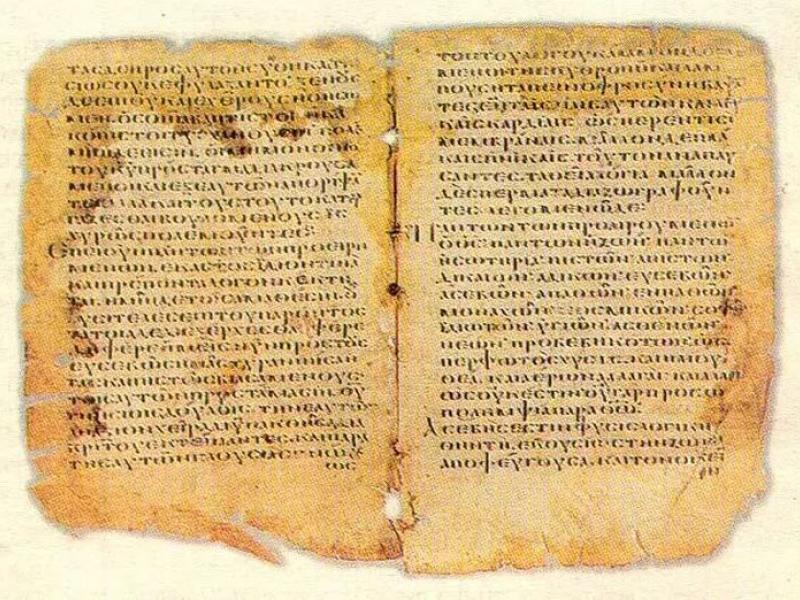 Το Κοράνιο (al-Qurʾān)
Qurʾān στην αραβική γλώσσα σημαίνει «απαγγελία».
Ο όρος Κοράνιο απαντάται στο ίδιο το κείμενο περί τις εβδομήντα φορές και το νόημά του ποικίλει. 
Αποτελείται από 114 τμήματα που ονομάζονται suwar (ενικ. sūra). 
Πρόκειται για την τελευταία και πιο ολοκληρωμένη αποκάλυψη του Θεούς τον κόσμο. 
Αποτελεί την τελική διαθήκη του Θεού προς την ανθρωπότητα, προκειμένου να τους οδηγήσει στον ορθό δρόμο. 
Θεωρείται τέλειο ως κείμενο. 
Δεν εμφανίζεται ως κάτι καινούργιο, ως μια νέα μονοθεϊστική αποκάλυψη, αλλά ως μια επανόρθωση των λαθών των προηγούμενων αποκαλύψεων από τους οπαδούς τους. 
Το Κοράνιο αποτελεί την αρχική, αρχέτυπη και τελικά τη μία και μοναδική θεϊκή αποκάλυψη, η οποία έρχεται να διορθώσει εκ των υστέρων τα λάθη και τις παραλείψεις που τέλεσαν αυτοί που παρέλαβαν τις προηγούμενες αποκαλύψεις (οι ιουδαίοι και οι χριστιανοί).
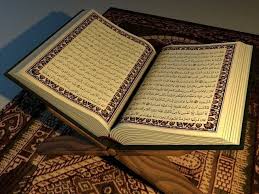 Είναι γραμμένο στην αραβική γλώσσα.
Θεολογικά έχει το ίδιο περιεχόμενο με τα προηγούμενα βιβλία. 
Οι νομικές διατάξεις διαφέρουν. 
Το μήνυμα του είναι παγκόσμιο. Αφορά όλη την ανθρωπότητα και όχι μόνο τους Άραβες.
Το βιβλίο αυτό αποκαλύφθηκε από το Θεό δια του αρχαγγέλου Γαβριήλ στο Μωάμεθ. 
«Στείλαμε σε εσένα (ενν. στο Μωάμεθ) το βιβλίο (ενν. το Κοράνιο) που έχει εξήγηση για όλα τα πράγματα, καθοδήγηση, ευσπλαχνία και καλά νέα για τους μουσουλμάνους» (Κοράνιο 16:89).
«Το Ραμαζάνι είναι ο μήνας που εστάλη κάτω το Κοράνιο σαν οδηγός στο ανθρώπινο γένος, με φανερά σύμβολα από την καθοδήγηση και το κριτήριο ανάμεσα από το καλό και το κακό» (Κοράνιο 2:185). 
Θεωρείται το θαύμα του Μωάμεθ προς την ανθρωπότητα (Iʿjāz al-Qurʾan).
Τάσσεις προσέγγισης της Βίβλου στην ισλαμική σκέψη
Πέντε είναι, ουσιαστικά, οι τάσσεις που αναπτύχθηκαν στον ισλαμικό κόσμο αναφορικά με τη θέση της Βίβλου εντός του Ισλάμ. Η πρώτη μπορεί να χαρακτηριστεί θετική, ενώ οι υπόλοιπες παρουσιάζουν περισσότερο μια αρνητική τάση.
Η Βίβλος είναι μέρος της αποκάλυψης του Θεού
Σύμφωνα με μια πρώτη θεωρία, η Βίβλος και ειδικότερα τα ευαγγέλια αποτελούν μέρος της θείας αποκαλύψεως. Οι μουσουλμάνοι μπορούν να τη χρησιμοποιούν ως αξιόπιστο βιβλίο. Η θεωρία αυτή εκπροσωπείται κυρίως από τους μουσουλμάνους ιστορικούς, όπως είναι ο Ibn Qutaybah (828-889) και ο Al-Yaʿqūbī (;-897/8). Οι εν λόγω ιστορικοί χρησιμοποίησαν τη Βίβλο ως πηγή γνώσεως για ιστορικά και ερμηνευτικά ζητήματα. Ειδικότερα κατέφυγαν στη Βίβλο προκειμένου να κάνουν λόγο για τη δημιουργία του κόσμου και του ανθρώπου, την ιστορία του Ισραήλ, καθώς και των προφητών πριν από την έλευση του Μωάμεθ.
Παραδείγματα:
Ο Ibn Qutaybah στο έργο του «Περί Γνώσεως», όπου καταγράφει την ιστορία των προφητών πριν την εμφάνιση του Ισλάμ, αντλεί αρκετές πληροφορίες από την Πεντάτευχο και τα Ευαγγέλια, προκειμένου να εξιστορήσει τα γεγονότα . 
O Al-Yaʿqūbī χρησιμοποιεί αρκετά αποσπάσματα από τα τέσσερα ευαγγέλια στο έργο του «Περί Ιστορίας».
Ο al-Qasim ibn Ibrāhīm al-Rassī (785-860) χρησιμοποίησε τη Βίβλο για υποστηρίξει τις θεολογικές του θέσεις. Λχ. καταφεύγει στο βιβλίο της Εξόδου «ἐγώ εἰμι ὁ Θεὸς τοῦ πατρός σου, Θεὸς ῾Αβραὰμ καὶ Θεὸς ᾿Ισαὰκ καὶ Θεὸς ᾿Ιακώβ. ἀπέστρεψε δὲ Μωυσῆς τὸ πρόσωπον αὐτοῦ· εὐλαβεῖτο γὰρ κατεμβλέψαι ἐνώπιον τοῦ Θεοῦ» (Εξοδ. 3, 6), προκειμένου να υποστηρίξει την ενότητα του Θεού και των ιδιοτήτων του. Ομοίως προκειμένου να αντικρούσει την άποψη ότι ορισμένα κορανικά χωρία ακυρώνονται από άλλα χωρία, παραπέμπει στο Ευαγγέλιο του Ματθαίου και ειδικότερα στις δηλώσεις του Χριστού ότι ο ίδιος δεν ήλθε για να καταργήσει το μωσαϊκό νόμο (Ματθ. 5: 17,18,21,22).
Ανάλογη τάση παρατηρείται και νωρίτερα στην ισλαμική παράδοση, από τα λεγόμενα Isrā'īliyyat = περί ισραηλιτών.
Εκεί η ισλαμική παράδοση δανείζεται ιστορίες των πατριαρχών και των προφητών από τη Βίβλο, προκειμένου να περιγραφούν πιο αναλυτικά οι ιστορίες τους.
Ισλαμοποίηση της Βίβλου
Η δεύτερη θεωρία έχει να κάνει με την «ισλαμοποίηση» της Βίβλου. Οι μουσουλμάνοι λόγιοι που υποστήριξαν αυτή τη θεωρία, προσπάθησαν να αποτινάξουν από τη Βίβλο, όλα εκείνα τα στοιχεία που δε συνάδουν με την ισλαμική διδασκαλία και παράλληλα να την εντάξουν σε ένα «ισλαμικό πλαίσιο». Να της δώσουν ισλαμική χροιά. Κύριος εκπρόσωπος αυτής της θεωρίας υπήρξε ο μουσουλμάνος λόγιος al-Rassī, για τον οποίο έγινε λόγος παραπάνω. Στο ίδιο πλαίσιο κινήθηκαν αρκετοί μουσουλμάνοι συγγραφείς.
Ο al-Rassī στο αντιρρητικό του έργο «Αντιρρητικός λόγος κατά χριστιανών», παραθέτει τα πρώτα οκτώ κεφάλαια του ευαγγελίου του Ματθαίου με προσθαφαιρέσεις, εναλλαγές που καθιστούν το κείμενο πιο συμβατό με την ισλαμική διδασκαλία. Για παράδειγμα, αντί των ακόλουθων λόγων του Ιωάννη του Βαπτιστή για το Χριστό: «ὁ δὲ ὀπίσω μου ἐρχόμενος ἰσχυρότερός μου ἐστίν, οὗ οὐκ εἰμὶ ἱκανὸς τὰ ὑποδήματα βαστάσαι· αὐτὸς ὑμᾶς βαπτίσει ἐν Πνεύματι ῾Αγίῳ καὶ πυρί», ο ίδιος αλλάζει τη φράση διατυπώνοντάς την, ως εξής: «Εκείνος που έρχεται έπειτα από εμένα (δηλ. ο Χριστός), είναι περισσότερο ευνοημένος από το Θεό απ’ ότι εγώ ο ίδιος».
Λόγος περί αλλοίωσης της Βίβλου (taḥrīf) και οι σχετικές θεωρίες
Οι άλλες τάσεις υπήρξαν περισσότερο αρνητικές ως προς την προσέγγιση της Βίβλου και στηρίχθηκαν στην κορανική διδασκαλία περί αλλοίωσης της. Σύμφωνα με την κορανική διδασκαλία, με την επικράτηση του Ιουδαϊσμού και του Χριστιανισμού, οι ιερές Γραφές (Torah, Ψαλμοί και Ευαγγέλιο) υπέστησαν αλλοίωση (taḥrīf) από τους οπαδούς της Βίβλου (ahl al-kitab), με αποτέλεσμα να αμφισβητείται η γνησιότητα και η αξιοπιστία τους (Κοράνιο 2:79). 
«Αλλοίμονο λοιπόν σ’ αυτούς που γράφουν το Βιβλίο με τα χέρια τους και λένε: ”Αυτό είναι από τον Allāh”, για να κερδίσουν άθλιο τίμημα…» (Κοράνιο 2:79).
 «Επειδή όμως αθέτησαν τη Συμφωνία (Διαθήκη) τους, τους αναθεματίσαμε και σκληρύναμε τις καρδιές τους. Παραποίησαν τις λέξεις κι αγνόησαν ένα μεγάλο μέρος από το μήνυμα που τους εστάλη, κι ακόμα θα τους βρεις να κατρακυλούν σε (νέες) δολοπλοκίες (εξαιρούνται λίγοι από αυτούς) […] Και από εκείνους, ακόμη, που είπαν “είμαστε Χριστιανοί” δεχθήκαμε μια συμφωνία, αλλά αγνόησαν ένα μεγάλο μέρος από το μήνυμα που τους εστάλη» (Kοράνιο 5:13-15).
Έτσι, με αφορμή την κορανική αναφορά περί αλλοίωσης της Βίβλου, οι μουσουλμάνοι διατύπωσαν διαφορετικές απόψεις περί αυτού του θέματος. Τρεις είναι οι επικρατέστερες θεωρίες, οι οποίες κυριαρχούν στον ισλαμικό κόσμο, αναφορικά με την αλλοίωση της Βίβλου, εκ μέρους των ιουδαίων και των χριστιανών.
Η πρώτη αφορά στην αλλοίωση αυτού του κειμένου της Γραφής (taḥrīf al-Naṣṣ) ή (taḥrīf al-lafẓ). Σύμφωνα με την πρώτη θεωρία, οι οπαδοί της Βίβλου αλλοίωσαν τα ίδια τα κείμενα τους. Πρόκειται λοιπόν, για εσκεμμένη παραχάραξη της Βίβλου, με τέτοιο τρόπο, ώστε το περιεχόμενο να είναι διαφορετικό από το αρχικό κείμενο. Βασικός εκπρόσωπος αυτής της θεωρίας υπήρξε ο μουσουλμάνος λόγιος Ibn Ḥazm (994-1064).
Οι υποστηρικτές αυτής της θεωρίας δεν κατέφυγαν στη Βίβλο προκειμένου να επιχειρηματολογήσουν μέσα απ’ αυτήν, αλλά επιχείρησαν να αποδείξουν τη μη αξιοπιστία της και τις κατ’ αυτούς αντιφάσεις της. 
Η δεύτερη θεωρία, αφορά στην αλλοίωση της ερμηνείας και της κατανόησης του κειμένου (taḥrīf al-Maʿānī). Η δεύτερη μορφή αλλοίωσης είναι η πλέον διαδεδομένη στην πρώιμη ισλαμική ερμηνεία και έχει να κάνει με την παρερμηνεία του κειμένου. Οι οπαδοί της Βίβλου αλλοιώνουν τις Γραφές τους, διότι τις παρερμηνεύουν. 
Αυτό οδήγησε αρκετούς μουσουλμάνους συγγραφείς να προσφύγουν στη Βίβλο, προκειμένου να την επανερμηνεύσουν.  
Η τρίτη θεωρία βρίσκεται στο μεταίχμιο μεταξύ της πρώτης και της δεύτερης, και υποστηρίζει ότι η Βίβλος εμπεριέχει αρκετά ανόθευτα αποσπάσματα, μαζί με τα αλλοιωμένα. Τη θεωρία αυτή την υποστήριξαν αρκετοί μουσουλμάνοι συγγραφείς, όπως ο Taqī al-Dīn al-Jaʿfarī (1185-1270), ο Taqī al-Dīn Aḥmad Ibn Taymiyyah (1263-1328), κ.ά.
Παράδειγμα:
ο al-Jaʿfarī, ο οποίος ασχολήθηκε με την πολεμική κατά του Χριστιανισμού και έγραψε πολεμικά έργα κατά των χριστιανών, στην προσπάθειά του να επιχειρηματολογήσει με βιβλικά χωρία υπέρ του προφητικού αξιώματος του Ιησού Χριστού και ταυτόχρονα να αναιρέσει τη θεότητά του, αφού ολοκλήρωσε την επιχειρηματολογία του, διατυπώνει τα εξής: «Αποδείχθηκε με όσα παρουσιάσαμε [ενν. με τα βιβλικά χωρία που παρέθεσε] η προφητική και αποστολική προέλευση και ιδιότητα του Χριστού μέσα από το κείμενο των Ευαγγελίων του. Αυτά τα κείμενα [ενν. τα βιβλικά] τα προστάτευσε ο Θεός από την ανταλλαγή και τα θωράκισε από την αλλοίωση [ενν. από την αλλοίωση των κειμένων από τους οπαδούς της Βίβλου και εν προκειμένω από τους χριστιανούς]».
Η χρήση της Βίβλου στην ισλαμική γραμματεία
Μεγάλο μέρος της ισλαμικής γραμματείας κατέφυγε στη Βίβλο. Η χρήση της Βίβλου έγινε για τρεις βασικούς λόγους: 
(Eνημερωτική) Επιχειρώντας οι μουσουλμάνοι συγγραφείς να αντλήσουν πληροφορίες μέσα από τα ίδια τα βιβλικά κείμενα (ιστορικές, ερμηνευτικές κλπ.).
 (Πολεμική) Προκειμένου να αναιρέσουν τα χριστιανικά δόγματα, τα οποία δε συνάδουν με τα αντίστοιχα ισλαμικά, όπως είναι το δόγμα της Αγίας Τριάδος, το πρόσωπο του Ιησού Χριστού, η μη αξιοπιστία της Βίβλου κ.ά. 
 (Απολογητική) να αναδείξουν την ισλαμική διδασκαλία, όπως τον απόλυτο και άκαμπτο μονοθεϊσμό, τις προφητείες που αφορούν το πρόσωπο του Μωάμεθ κ.ά.
Πολεμική:
Το δόγμα της Αγίας Τριάδος
Το πρόσωπο του Ιησού Χριστού
Η μη αξιοπιστία της Βίβλου
Το δόγμα της Αγίας Τριάδος
Το Ισλάμ αρνείται κατηγορηματικά τη διδασκαλία περί Αγίας Τριάδος, αφού προβάλλει έναν άκαμπτο και απόλυτο μονοθεϊσμό (al-tawḥīd), ο οποίος, ουσιαστικά, αποτελεί τον πυρήνα και την πεμπτουσία του. 
«Πράγματι βλασφήμησαν όσοι είπαν [ενν. οι χριστιανοί] ”Ο Allāh είναι ένας από τους τρεις της Τριάδας”, γιατί δεν υπάρχει άλλος Θεός εκτός από ένα Θεό» (Κοράνιο 5:73). 
Αυτό οδήγησε αρκετούς μουσουλμάνους συγγραφείς στο να αναιρέσουν τη διδασκαλία περί Αγίας Τριάδος, μέσα από τα βιβλικά κείμενα.
Άλλοι προσπάθησαν να ερμηνεύσουν με το δικό τους τρόπο, τα βιβλικά χωρία που αναφέρονται στην τριαδικότητα του Θεού.
Παραδείγματα:
Ο Al-Nāshiʾ al-Akbar (;-906) ισχυρίζεται, ότι υπάρχουν δύο κατηγορίες χριστιανών που ασπάζονται το Τριαδολογικό δόγμα, οι ορθολογιστές και οι παραδοσιακοί. Οι πρώτοι, οι ορθολογιστές, επικαλούνται λογικά επιχειρήματα για να αποδείξουν και να τεκμηριώσουν το δόγμα της Αγίας Τριάδος, ενώ οι δεύτεροι, οι παραδοσιακοί, προσφεύγουν στο Ευαγγέλιο και στην ευρύτερη χριστιανική παράδοση προκειμένου να θεμελιώσουν αγιογραφικά το εν λόγω δόγμα.  
Ωστόσο, ο ίδιος ισχυρίζεται, ότι οι παραδοσιακοί χριστιανοί που καταφεύγουν στο Ευαγγέλιο προκειμένου να τεκμηριώσουν το Τριαδολογικό δόγμα, χρησιμοποιούν το γνωστό και κλασικό χωρίο του Ευαγγελίου, κατά το οποίο ο Χριστός προτρέπει τους μαθητές του να πορευθούν και να διδάξουν σε όλα τα έθνη, βαπτίζοντάς τα εις το όνομα των προσώπων της Αγίας Τριάδος (Ματθ. 28,19). 
Ως απάντηση στον ισχυρισμό των παραδοσιακών χριστιανών, εκείνων δηλ. που επικαλούνται το συγκεκριμένο βιβλικό χωρίο για να τεκμηριώσουν το Τριαδολογικό δόγμα, ο al-Nāshiʾ ισχυρίζεται, ότι το χωρίο αυτό του Ευαγγελίου του Ματθαίου δεν καθιστά απολύτως τίποτε σαφές και δεν αποδεικνύει τίποτε για το δόγμα της Αγίας Τριάδος. 
«Δεν υπάρχει καμία σαφής αναφορά [ενν. στο εν λόγω χωρίο σχετικά με τις υποστάσεις της Αγίας Τριάδος], ότι είναι αδημιούργητες και δεν έχουν χρονική αρχή, ούτε και ότι είναι μία ουσία ή ό,τι άλλο· επιπλέον, δε συναντάμε στο Ευαγγέλιο τους όρους «ουσία» και «υποστάσεις». Τουναντίον, οι όροι αυτοί αποτελούν φιλοσοφικούς όρους της αρχαιοελληνικής φιλοσοφίας, οι οποίοι παρεισέφρησαν σε αυτούς [ενν. τους Χριστιανούς]».
Άρα, για το μουσουλμάνο λόγιο, το δόγμα της Αγίας Τριάδος αποτελεί φιλοσοφική επιρροή, στην οποία ενέδωσαν οι χριστιανοί. Επομένως, γι’ αυτόν, το δόγμα αυτό δεν ευσταθεί βιβλικά.
Άλλοι μουσουλμάνοι συγγραφείς επιχείρησαν να εξηγήσουν και να ερμηνεύσουν το εν λόγω χωρίο (Ματθ. 28,19) μέσα από τη δική τους οπτική. 
O Ibn Taymiyyah ερμηνεύει το συγκεκριμένο χωρίο ως εξής: 
«Η προτροπή του Χριστού να βαπτίζουν τον κόσμο εἰς τὸ ὄνομα τοῦ Πατρὸς καὶ τοῦ Υἱοῦ καὶ τοῦ ῾Αγίου Πνεύματος, δεν υποδηλώνει το δόγμα της Αγίας Τριάδος, αλλά υποδεικνύει στους πιστούς να πιστεύουν στο Θεό, ο οποίος είναι «ο Πατήρ», στον προφήτη του Θεού, δηλ. στον Ιησού Χριστό, ο οποίος είναι «ο Υιός» και στον άγγελο του Θεού, μέσω του οποίου αποκαλύφθηκε το μήνυμα του Θεού δια του προφήτη Χριστού, ο οποίος άγγελος είναι ο Γαβριήλ δηλ. το «Άγιο Πνεύμα». 
Έτσι το παραπάνω χωρίο για τον Ibn Taymiyyah δεν είναι τίποτε περισσότερο από μια θεία εντολή προς τον κόσμο να πιστέψει στο Θεό (τον Πατέρα), στους προφήτες και αγγελιοφόρους του Θεού (δηλ. στον Υιό δηλ. στο Χριστό ως εκπρόσωπο των προφητών του Θεού και στους αγγέλους του Θεού (στο Άγιο Πνεύμα, το οποίο κατά τη σουνιτική παράδοση είναι ο αρχάγγελος Γαβριήλ).
Ο Ibn Taymiyyah διαβλέπει ότι στο συγκεκριμένο χωρίο (Ματθ. 28,19) διατυπώνονται επιγραμματικά τα τρία βασικά άρθρα της δογματικής διδασκαλίας του Ισλάμ , που είναι η πίστη στο Θεό, στους προφήτες και στους αγγέλους του (arkān al-īmān).
Το πρόσωπο του Ιησού Χριστού:
Η βιβλική επιχειρηματολογία των μουσουλμάνων συγγραφέων, σχετικά με το πρόσωπο του Ιησού Χριστού κινήθηκε σε σε βασικούς άξονες:
Κατά της θεότητάς του 
 Κατά της σταύρωσής του
Κατά της θεότητάς του
Το Ισλάμ αρνείται τη θεότητα του Χριστού: 
«Βλασφημούν βέβαια όποιοι λένε, ότι “ο Allāh είναι ο Χριστός, ο γιος της Μαριάμ”. Ο Χριστός είπε: “Ω, τέκνα του Ισραήλ! Λατρεύετε τον Allāh, τον Κύριό μου και Κύριό σας”» (Κοράνιο 5:72).
Αυτό οδήγησε αρκετούς μουσουλμάνους συγγραφείς στο να αναιρέσουν τη διδασκαλία περί της θείας φύσεως του Χριστού, μέσα από τα βιβλικά κείμενα και ταυτόχρονα να αναδείξουν την ανθρωπότητά του.
Παραδείγματα:
ο al-Jaʿfarī σχολιάζοντας το ευαγγέλιο του Ματθαίου, γράφει: 
 «Ο Ματθαίος [ενν. ο ευαγγελιστής] δίνει τη μαρτυρία, ότι ο Χριστός πείνασε (“καὶ νηστεύσας […] ὕστερον ἐπείνασε”: Ματθ. 4, 2), ενώ το Ευαγγέλιο αναφέρει, ότι “ο Θεός δεν τρώει, δεν πίνει (sic) και δεν είναι δυνατόν να τον δει κανείς” και αν αποδειχθεί, σύμφωνα με τα λόγια των φίλων και μαθητών του Χριστού, ότι ο Χριστός πράγματι πείνασε, […] τότε αποδεικνύεται, ότι είναι δούλος του Θεού».
Ο ʿAlī ibn Sahl Rabban al-Ṭabarī (περ. 780­860) σχολιάζει το χωρίο (Ματθ. 26, 28), ως αναιρετικό κατά της θεότητας του Χριστού: 
 «Ἐσθιόντων δὲ αὐτῶν λαβὼν ὁ ᾿Ιησοῦς τὸν ἄρτον καὶ εὐχαριστήσας ἔκλασε καὶ ἐδίδου τοῖς μαθηταῖς καὶ εἶπε· λάβετε φάγετε· τοῦτό ἐστι τὸ σῶμά μου· καὶ λαβὼν τὸ ποτήριον καὶ εὐχαριστήσας ἔδωκεν αὐτοῖς λέγων […] τοῦτο γάρ ἐστι τὸ αἷμά μου» (Ματθ. 26, 28). 
Επ’ αυτού σχολιάζει, ότι από το παραπάνω χωρίο συνάγεται το συμπέρασμα, ότι ο Χριστός είχε σάρκα και αίμα και προσθέτει, ότι αυτό σημαίνει, ότι αποτελείται από σώμα, διαθέτει δηλ. σώμα και συμπληρώνει, ότι είναι γνωστό, ότι κάθε σώμα διαθέτει ύψος, πλάτος και βάθος, πράγμα που σημαίνει, ότι δύναται να ζυγισθεί και να μετρηθεί. Υπ’ αυτή την έννοια, ο al-Ṭabarī θέλει να επισημάνει, ότι δεν είναι δυνατόν να έχει η θεότητα όλα αυτά τα ανθρώπινα χαρακτηριστικά, με τα οποία περιγράφεται στο Ευαγγέλιο ο Ιησούς Χριστός.
Επιχείρησαν να αποδείξουν μέσα από βιβλικά χωρία, την προφητική ιδιότητα του Χριστού: 
«οὗτός ἐστιν ᾿Ιησοῦς ὁ προφήτης ὁ ἀπὸ Ναζαρὲτ τῆς Γαλιλαίας» (Ματθ. 21, 11)
Ο al-Jaʿfarī σχολιάζει το συγκεκριμένο χωρίο ως εξής:
«Το γεγονός, ότι ο λαός αποκαλεί το Χριστό «προφήτη από τη Ναζαρέτ», όπως αυτό σώζεται από τον ευαγγελιστή Ματθαίο, για το μουσουλμάνο λόγιο αποτελεί σαφέστατη μαρτυρία, ότι ο Χριστός είναι προφήτης του Θεού, προφήτης μεταξύ των προφητών».
«προφήτης μέγας ἐγήγερται ἐν ἡμῖν» (Λουκ. 7, 16) 
Ο al-Jaʿfarī υπογραμμίζει ότι η παραπάνω ομολογία του πλήθους αποτελεί μια σημαντική μαρτυρία για την προφητική καταγωγή του Ιησού. Εκείνο που καθιστά ισχυρή αυτή τη μαρτυρία είναι, ότι προέρχεται από το λαό της εποχής του Χριστού.
Προσπάθησαν να αναιρέσουν την έννοια του Χριστού ως Υιού του Θεού μέσα από την Αγία Γραφή
Ο al-Jaʿfarī στο πολεμικό του έργο Αντιρρητικός λόγος κατά χριστιανών, επιχειρεί να αποδείξει με επιχειρήματα αντλημένα μέσα από την Αγία Γραφή, ότι ο τίτλος «Υιός του Θεού» που αποδίδεται στο Χριστό, είναι τιμητικός και ότι αποδίδεται και σε άλλες προσωπικότητες της Αγίας Γραφής αλλά και στον ίδιο τον Ισραήλ, τον εκλεκτό λαό του Θεού. Υποστηρίζει, ότι, όπως ο Χριστός προσφωνείται στα Ευαγγέλια ως «Υιός του Θεού» από τον ίδιο το Θεό  («…οὗτός ἐστιν ὁ υἱός μου ὁ ἀγαπητός…» [Ματθ. 3, 17]), ομοίως στην Παλαιά Διαθήκη ο τίτλος αυτός αποδίδεται και στο λαό του Ισραήλ, τον οποίο ο Θεός αποκαλεί Υιό του («υἱὸς πρωτότοκός μου ᾿Ισραήλ» [Εξόδ. 4, 22]). Ο ίδιος τίτλος αποδίδεται και στον Προφήτη Δαυΐδ («Κύριος εἶπε πρός με· υἱός μου εἶ σύ» [Ψαλμ. 2, 7]).
Τα κλασικά χωρία που χρησιμοποίησαν για να αντικρούσουν τη θεότητά του ήταν τα ακόλουθα:
«Περὶ δὲ τῆς ἡμέρας ἐκείνης ἢ τῆς ὥρας οὐδεὶς οἶδεν, οὐδὲ οἱ ἄγγελοι ἐν οὐρανῷ, οὐδὲ ὁ υἱός, εἰ μὴ ὁ πατήρ» (Μάρκ. 13, 32).
«τί με λέγεις ἀγαθόν; οὐδεὶς ἀγαθὸς εἰ μὴ εἷς ὁ Θεός» (Ματθ. 19, 17).
«ἀναβαίνω πρὸς τὸν πατέρα μου καὶ πατέρα ὑμῶν, καὶ Θεόν μου καὶ Θεὸν ὑμῶν» (Ιωάν. 20, 17).
«Ἐλωῒ Ἐλωΐ, λιμᾶ σαβαχθανί; ὅ ἐστι μεθερμηνευόμενον, ὁ Θεός μου ὁ Θεός μου, εἰς τί με ἐγκατέλιπες;» (Μάρκ. 15, 34).
«ὁ πατήρ μου μείζων μού ἐστι» (Ιωάν. 14, 28).
Κατά της σταύρωσής του
Το Ισλάμ αρνείται τη σταύρωση του Χριστού:
 «Κι όμως δεν τον σκότωσαν κι ούτε τον σταύρωσαν, αλλά έτσι φαίνεται σ' αυτούς (wa-lākin shubbiha lahum) […] αλλά ο  Allāh τον σήκωσε ψηλά κοντά του [τον πήρε σ’ ένα μέρος που να μην μπορούν οι εχθροί να τον βρουν] γιατί ο Allāh είναι Πανίσχυρος, Σοφός» (Κοράνιο 4:157-158).
Αυτό οδήγησε τους μουσουλμάνους συγγραφείς να χρησιμοποιήσουν τα ευαγγέλια, προκειμένου να αναιρέσουν τη σταύρωση του Χριστού, ως γεγονός.
Παραδείγματα:
Ο Shihāb al-Dīn al-Qarāfī (1228-1285) παραπέμπει στην αφήγηση της Μεταμορφώσεως του Χριστού στο όρος Θαβώρ, κατά την οποία ο Χριστός έλαμψε μπροστά στους μαθητές του και εμφανίσθηκε ενώπιόν τους μαζί με τους δύο κορυφαίους προφήτες, το Μωυσή και τον Ηλία (Λουκ. 9, 28-36). Το γεγονός αυτό της Μεταμορφώσεως αποτελεί, κατά τον al-Qarāfī, απόδειξη, ότι ο Χριστός υψώθηκε από το Θεό στους ουρανούς και στη θέση του ήλθε ένα άλλο πρόσωπο, το οποίο στη συνέχεια σταυρώθηκε.
Αυτό που πιστοποιεί, για το μουσουλμάνο λόγιο, ότι στη Μεταμόρφωση του Χριστού πήρε τη θέση του Χριστού κάποιος άλλος, είναι, ότι άλλαξε το πρόσωπο, η όψη του, αλλά και τα ρούχα του, όπως περιγράφεται στο Ευαγγέλιο: «καὶ ἐγένετο ἐν τῷ προσεύχεσθαι αὐτὸν τὸ εἶδος τοῦ προσώπου αὐτοῦ ἕτερον καὶ ὁ ἱματισμὸς αὐτοῦ λευκὸς ἐξαστράπτων» (Λουκ. 9, 29). Μάλιστα, η παρουσία των προφητών (Μωυσή και Ηλία), καθώς και ο ύπνος των μαθητών του Ιησού, πιστοποιούν την ανάληψη του Χριστού στους ουρανούς.
Σε άλλο σημείο ο al-Qarāfī παραπέμποντας στην περιγραφή του Ευαγγελίου, ότι ο Χριστός πάνω στο σταυρό δίψασε [«Μετὰ τοῦτο εἰδὼς ὁ ᾿Ιησοῦς ὅτι πάντα ἤδη τετέλεσται, ἵνα τελειωθῇ ἡ γραφή, λέγει· διψῶ» (Ιωάν. 19, 28)], σημειώνει, ότι αυτό αποδεικνύει, ότι εκείνος που ευρίσκετο επί του σταυρού δεν ήταν τελικά ο Χριστός αλλά κάποιος άλλος.
Διερωτάται, επίσης, πώς είναι δυνατόν ο Χριστός, ο οποίος άντεξε σαράντα ημέρες και σαράντα νύκτες χωρίς νερό και τροφή στην έρημο (Ματθ. 4, 1-2), ενώ επίσης είχε απαντήσει στους μαθητές του, που του ζητούσαν να φάγει, «ἐγὼ βρῶσιν ἔχω φαγεῖν, ἣν ὑμεῖς οὐκ οἴδατε» (Ιωάν. 4, 31-32), να μην άντεξε επί του σταυρού για μία ώρα χωρίς νερό;
Η μη αξιοπιστία της Βίβλου
Η επιχειρηματολογία των μουσουλμάνων συγγραφέων κινήθηκε με βάση το παρακάτω πλαίσιο:
Το βασικό επιχείρημα των μουσουλμάνων συγγραφέων κατά της αξιοπιστίας της Βίβλου, συνδεόταν με το γεγονός, ότι τα Ευαγγέλια, τα οποία δέχονται στον κανόνα τους οι χριστιανοί ως ιερά βιβλία δεν είναι ένα ενιαίο βιβλίο, δηλ. ένα Ευαγγέλιο, αλλά τέσσερα διαφορετικά και τα οποία, μάλιστα, αντιφάσκουν μεταξύ τους.
       Δύο σύγχρονοι μουσουλμάνοι στοχαστές, ο ʿAbd al-Wahhāb al-Najjār (1862-1941) και o Muḥammad Abū Zahra (1898-1974) αναφέρουν, ότι το «Ευαγγέλιο του Ιησού», στο οποίο αναφέρεται το Κοράνιο {Κοράνιο 5: 46}, αλλά και ο ίδιος ο Απόστολος Παύλος, «συνεργὸν ἡμῶν ἐν τῷ εὐαγγελίῳ τοῦ Χριστοῦ» (Α’ Θεσ. 3, 2.), το οποίο παρέδωσε ο ίδιος ο Χριστός στους μαθητές του, προκειμένου να μεταφέρουν το μήνυμά του (δηλ. τη διδασκαλία του απόλυτου μονοθεϊσμού και της αναγγελίας του ερχομού του Προφήτη Μωάμεθ), πλέον δε διασώζεται.
      Αυτό, άλλωστε είναι και το γνήσιο Ευαγγέλιο, το οποίο απέστειλε ο Θεός στον προφήτη και Απόστολο του, τον Ιησού Χριστό.
      Ο ʿAbd al-Wahhāb al-Najār, υποστηρίζει ωστόσο, ότι αυτά τα Ευαγγέλια που διασώζονται από τους χριστιανούς -τα γνωστά τέσσερα Ευαγγέλια- αποτελούν διάφορες ιστορίες, τις οποίες επινόησαν οι μαθητές του Χριστού ή κάποια άλλα μέλη της πρώτης χριστιανικής κοινότητας.
Οι χριστιανοί θα έπρεπε να διαθέτουν ένα και μόνο Ευαγγέλιο, το οποίο θα είχε αποστείλει ο Θεός στο ανθρώπινο γένος και όχι τέσσερις διαφορετικές εκδοχές του.
Τα Ευαγγέλια των χριστιανών συνετάχθησαν, το καθένα από αυτά, από διαφορετικό έθνος και σε διαφορετικό τόπο, με διαφορετικό τρόπο γραφής.
Τα Ευαγγέλια των χριστιανών περιγράφουν αφηγήσεις και έχουν ιστορικές αναφορές, οι οποίες ήταν άγνωστες στον ίδιο το Χριστό, αλλά και στους μαθητές του.
Το γεγονός, ότι τα Ευαγγέλια προέρχονται από τέσσερις διαφορετικούς συγγραφείς, έχει ως αποτέλεσμα οι εν λόγω συγγραφείς, οι ευαγγελιστές, να παρουσιάζουν μεταξύ τους διαφορές, αντιφάσεις, προσθαφαιρέσεις.
Παρουσιάζουν αντιφάσεις μεταξύ τους σε ιστορικά και θεολογικά ζητήματα:
Θεολογικά:
Για παράδειγμα ο al-Ṭabarī θεωρεί αντιφατική τη Γραφή, διότι, ενώ σε κάποια σημεία της αναφέρεται στη θεότητα του Χριστού, σε άλλα σημεία γίνεται αναφορά στην ανθρώπινη φύση του, με αποτέλεσμα, κατά τον ισχυρισμό του, να αναιρείται η πρώτη αναφορά. 
Ιστορικά:
Μια ακόμη κριτική του al-Ṭabarī για την αντίφαση των Ευαγγελίων αφορά στην ημέρα της ανάστασης του Χριστού:
Ισχυρίζεται, ότι ενώ ο Ματθαίος αναφέρει, ότι ο Χριστός αναστήθηκε το βράδυ του Σαββάτου («Ὀψὲ δὲ σαββάτων») (Ματθ. 28, 1), ταυτόχρονα οι άλλοι τρεις ευαγγελιστές (Μάρκος, Λουκάς, Ιωάννης) αναφέρουν στα Ευαγγέλιά τους, ότι αναστήθηκε την Κυριακή το πρωί (Μάρκ. 16, 1-13 – Λουκ. 24, 1-12 – Ιωάν. 20, 1-10).
Απολογητική:
Η βιβλική επιχειρηματολογία των μουσουλμάνων συγγραφέων, σχετικά με την απολογητική, στηρίχθηκε σε βασικούς άξονες, κυρίως:
Η διδασκαλία περί μονοθεϊσμού
Οι βιβλικές προφητείες για το Μωάμεθ
Βιβλικές προφητείες για το Μωάμεθ
Στις αρχές του 8ου αιώνα, από τους πρώτους χριστιανούς συγγραφείς που ήλθε αντιμέτωπος με την ισλαμική θρησκεία, ο άγιος Ιωάννης ο Δαμασκηνός (περ. 676 -749), στο έργο του Περί αἰρέσεων, προκαλεί τους μουσουλμάνους και επιζητά απ’ αυτούς να παρουσιάσουν αποδείξεις και μαρτυρίες μέσα από τη Βίβλο, οι οποίες να προφητεύουν την έλευση του Προφήτη του Ισλάμ, Μωάμεθ: «Καὶ τὶς ἐστὶν ὁ μαρτυρῶν, ὅτι γραφὴν αὐτῶ δέδωκεν ὁ Θεός; Καὶ τὶς τῶν προφητῶν προεἶπεν ὅτι τοιοῦτος ἀνίσταται προφήτης;».
Με εκκίνηση την παραπάνω αναφορά του αγίου Ιωάννη του Δαμασκηνού, οι μουσουλμάνοι με τη σειρά τους, έσπευσαν να επιχειρηματολογήσουν μέσα από τη Βίβλο σχετικές προφητείες για το πρόσωπο του Μωάμεθ. Ανέλαβαν να προβάλουν επιχειρήματα στους χριστιανούς, ότι στην Αγία Γραφή εντοπίζονται πολλά σημεία, τα οποία προφήτευαν και άνοιγαν το δρόμο για την έλευση του προφήτη του Ισλάμ, Μωάμεθ .
Πρωτοστάτες σε αυτό το εγχείρημα υπήρξαν οι μουσουλμάνοι λόγιοι, al-Ṭabarī και Ibn Qutayba, ενώ στη συνέχεια ακολούθησαν και άλλοι.
Χρησιμοποίησαν χωρία από την Παλαιά Διαθήκη, αλλά και από την Καινή Διαθήκη

Κλασικά χωρία της Παλαιάς Διαθήκης:
Γεν. 16, 11-12, 49, 10
Ψαλμ. 44, 2-5, 48, 131
Ησ. 42, 1-9, 49, 1-3
Ιερεμ. 1, 5-10
Δαν. 2, 31-44, 12, 12
Παραδείγματα επιχειρημάτων από την Παλαιά Διαθήκη:
Το όραμα του Ησαΐα με τους δύο άνδρες που ανέβησαν ο ένας σε όνο και ο άλλος στην καμήλα («οὕτως εἶπε πρός με Κύριος· βαδίσας σεαυτῷ στῆσον σκοπὸν καὶ ὃ ἂν ἴδῃς ἀνάγγειλον· καὶ εἶδον ἀναβάτας ἱππεῖς δύο καὶ ἀναβάτην ὄνου καὶ ἀναβάτην καμήλου. ἀκρόασαι ἀκρόασιν πολλὴν […] καὶ ἀποκριθεὶς εἶπε· πέπτωκε πέπτωκε Βαβυλών, καὶ πάντα τὰ ἀγάλματα αὐτῆς…» [Ησ. 21, 6-7, 9]).
Σύμφωνα με τους μουσουλμάνους απολογητές, το χωρίο αυτό προφητεύει τον Ιησού και το Μωάμεθ, καθώς ο άνδρας ο οποίος σύμφωνα με το όραμα του Ησαΐα ανέβηκε σε όνο είναι ο Χριστός, ο υιός της Μαριάμ, ενώ ο άνδρας που ανέβηκε στην καμήλα δεν είναι άλλος από τον προφήτη Μωάμεθ.
Διαβλέπουν, μάλιστα, ότι εκείνο που αποδεικνύει, ότι ο άνδρας που ανέβηκε στην καμήλα είναι ο Μωάμεθ, είναι, ότι αυτός ο άνδρας, σύμφωνα με το εν λόγω όραμα, κατέστρεψε τα είδωλα της Βαβυλώνας, «πέπτωκε πέπτωκε Βαβυλών, καὶ πάντα τὰ ἀγάλματα αὐτῆς, καὶ τὰ χειροποίητα αὐτῆς συνετρίβησαν εἰς τὴν γῆν» (Ησ. 21, 9) και ως γνωστόν, η καταστροφή των ειδώλων, για την οποία κάνει λόγο το χωρίο αυτό, αποτελεί μια προφητεία, μια προαναγγελία για τις αντίστοιχες καταστροφές του Μωάμεθ προς τα είδωλα των Αράβων ειδωλολατρών.
Καινή Διαθήκη:
Ένα από τα βασικότερα επιχειρήματα αρκετών μουσουλμάνων απολογητών, στηρίζεται στο χωρίο του Ευαγγελίου του Ιωάννη, για την υπόσχεση του Χριστού, ότι μετά από αυτόν θα έλθει ο Παράκλητος: «ὁ δὲ παράκλητος, τὸ Πνεῦμα τὸ ῞Αγιον ὃ πέμψει ὁ πατὴρ ἐν τῷ ὀνόματί μου, ἐκεῖνος ὑμᾶς διδάξει πάντα καὶ ὑπομνήσει ὑμᾶς πάντα ἃ εἶπον ὑμῖν» (Ιωάν. 14, 26).
ο al-Jaʿfarī σχολιάζοντας το χωρίο αυτό παρατηρεί: «Ο Παράκλητος είναι ο Μωάμεθ, ο αγγελιοφόρος του Θεού – ας είναι η ειρήνη και οι προσευχές του Θεού επάνω σ’ αυτόν – και είναι εκείνος, τον οποίο απέστειλε ο Θεός μετά το Χριστό και επίσης εκείνος που δίδαξε τα πάντα στον κόσμο […] Επίσης γνωρίζουμε, ότι οι χριστιανοί διαφώνησαν μεταξύ τους ως προς την ερμηνεία του ονόματός του· έτσι, κάποιοι ισχυρίστηκαν, ότι είναι ο ένδοξος, άλλοι, ότι είναι ο παρηγορητής, ενώ οι περισσότεροι εξ αυτών, ότι είναι ο σωτήρας».
Εάν πράγματι γίνει δεκτή η επικρατέστερη άποψη των χριστιανών, ότι ο Παράκλητος, στον οποίο αναφέρεται το παραπάνω ευαγγελικό χωρίο είναι σωτήρας, τότε, πράγματι, δεν μπορεί να είναι άλλος από τον Προφήτη Μωάμεθ.
 Ο Μωάμεθ έσωσε τον κόσμο, την ανθρωπότητα από την απιστία, την αμαρτία και την άγνοια.
Αυτό, μάλιστα, το επέτυχε στρέφοντας τον κόσμο στο μονοθεϊσμό και τη λατρεία στο ένα και μοναδικό Θεό (al-tawḥīd).
Εάν, όμως, ισχύει η άποψη ορισμένων χριστιανών, ότι η λέξη Παράκλητος ερμηνεύεται ως ένδοξος (al-ḥamid), αυτό ενισχύει ακόμη περισσότερο το ισλαμικό επιχείρημα, αφού η λέξη αυτή συγγενεύει με την αντίστοιχη λέξη (Muḥammad).
Έχοντας ως βάση την αραβική γλώσσα το όνομα του προφήτη του Ισλάμ Μωάμεθ είναι συνώνυμο με τη λέξη ένδοξος.
Καταλήγει στο συμπέρασμα, ότι σε κάθε περίπτωση, είτε γίνει δεκτή η μία ερμηνεία της λέξης Παράκλητος, εκείνη του σωτήρα, είτε η άλλη ερμηνεία, εκείνη του ενδόξου, ο Παράκλητος, ο οποίος αναφέρεται στο Ευαγγέλιο του Ιωάννη δεν είναι άλλος από τον προφήτη Μωάμεθ.
Υπάρχει κοινός τόπος με τους μουσουλμάνους και αν ναι, μπορεί να λάβει χώρα ένας σύγχρονος ισλαμο-χριστιανικός διάλογος επί τη βάσει της Αγίας Γραφής;